Feasibility of the Tax for Service for Universal Health Coverage in Nigeria
Dr Ahmad Abdulwahab, Senior Health Advisor, NGF 
Presentation @ the  Nigeria Governors’ Forum Peer Learning Event, Transcorp Hilton Hotel, Abuja
29th September 2021
Outline
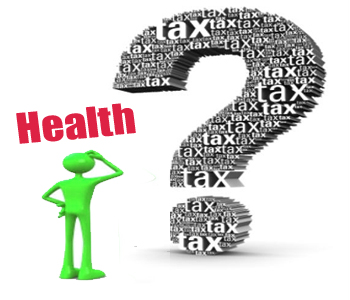 Context
The Journey towards UHC
Linkage of UHC and T4S
Feasibility of the T4S model
Critical success factors
Benefits and Results
Implementation framework
Conclusion
Health is a human right … and Nigeria reaffirmed its commitments to UHC at the UHC presidential summit held in 2014
Health is a human right … 
UHC seeks to achieve this by ensuring all persons receive the health services they need without suffering financial hardship.
Out of pocket expenses on health in Nigeria still remains very high at 77%
Need for reforms to create fiscal space and convert out-of-pocket payments into pooled funding for health
Pooling funds from compulsory funding sources (eg. Tax revenue) can spread the financial risks of illness across a population (WHO)
Tax for Service is a fit for purpose reform that will improve the fiscal space and attainment of UHC
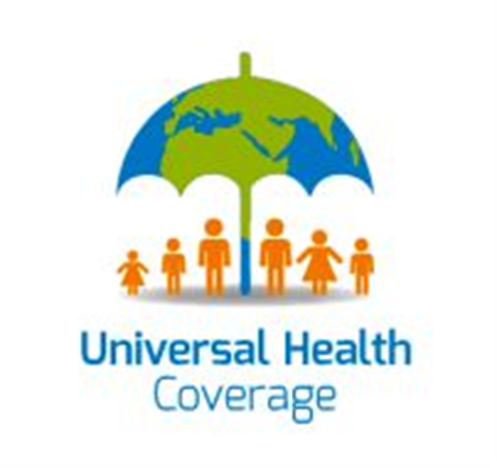 Context
Even though there has been some progress towards UHC especially with the BHCPF and establishment of SSHIS, the country still has a long way to go to achieve UHC
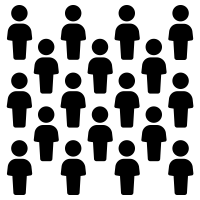 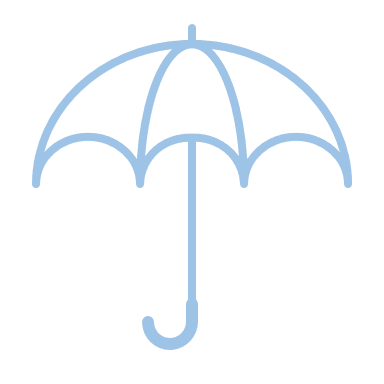 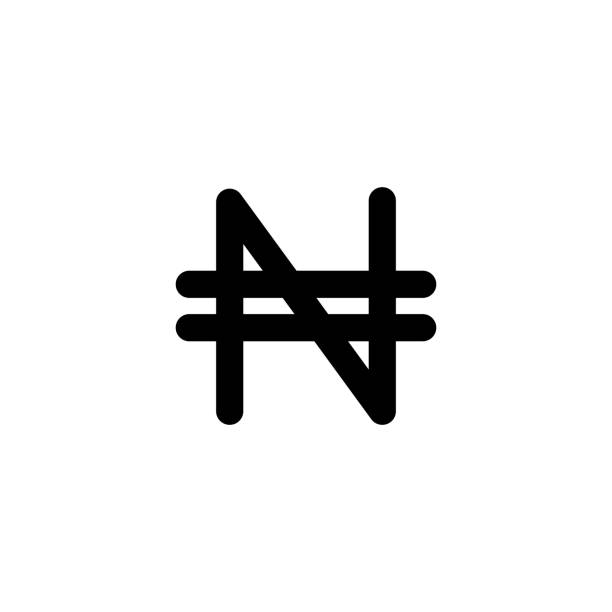 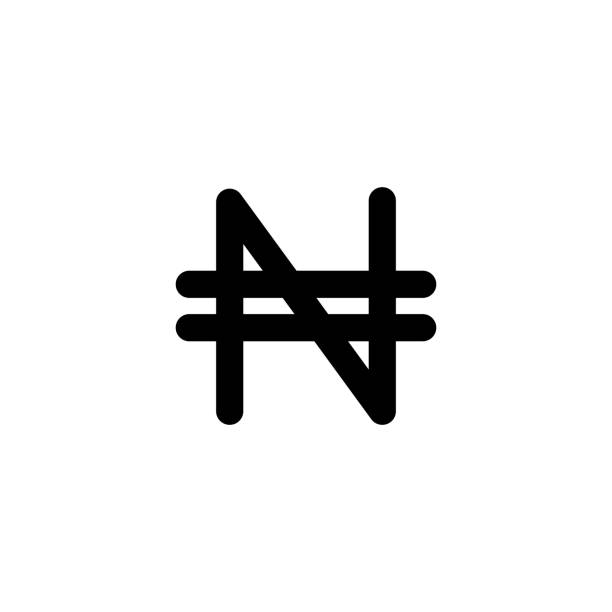 Health Expenditure as a % of GDP
 Global Av.: 9.9%
Actual: 3.9%
UHC Service Coverage
Index
Target: 80
Actual: 42
Out of Pocket Expenses on Health
Global Av: 40%
Actual: 77%
Population covered by pre-payment and risk pooling
PHC Summit target: 90%
Actual: 5%
The Journey towards UHC
Model seeks to improve health outcomes by  addressing the problems of low revenue base, poor health allocation and high out of pocket expenses …ultimately leads to attainment of UHC
Tax for Health Model
Increased tax compliance
Mobilization 
Use of Technology
Tax harmonization
Presumptive Tax
CORE ELEMENTS
Focuses on informal sector 

Based on Presumptive Tax Regime

Stakeholder engagement and buy-in

Guaranteed and ringfenced fund allocation to health sector

Availability and access to quality health services
Access and availability of better health services
Increased IGR
”Free” minimum package of healthcare at point of access
Increased fund allocation to health
Guaranteed allocation of agreed proportion to health
Strengthened PFM
Allocative efficiency
Linkage of UHC and T4S
Findings from the perceptions survey of informal sector workers on payment of taxes in exchange for a minimum package of care supports  the feasibility of TfS … stakeholders to play expected roles
Feasibility of the T4S model 2/2
[Speaker Notes: Fund pooled in the SSHIB because there could also be other sources of fund such as the BHCPF]
Success of the T4S is dependent on an interplay between three critical variables
Critical success factors
Tax for Service reform increases the fiscal space and convert out-of-pocket payments into pooled funding for health
Benefits and Results
Projected Results
Results
Assumptions
50%
Informal Sector labour force paying tax
>15%
Budget allocation to Health
Based on the willingness to pay study of 1,500/month

55% of generated fund allocated for purchase of health care
32%
Total population under Universal health Coverage in 4yrs
60%
Total population under Universal Health Coverage in 8yrs
Implementation Framework
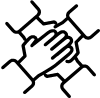 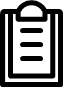 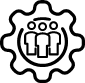 TfS Steering Committee
Implement
Plan
Adopt
M&E
DEVELOP TFS PLAN

Considerations for SC & TWGs:

Identify TfS package of interest (Minimum Standard Package)
Stakeholder mapping and engagement
Demand side – beneficiaries
Supply side – service providers, funding aggregators and authorizers, etc.
Costing of TfS package (including actuarial analysis)
Design funding programme (including fit-for-purpose presumptive tax and revenue sharing arrangement).
Identify technology needs
Develop TfS operational plan and guideline
ADOPTION BY STATE EXCO & APPROVAL BY SHOA

Considerations for  SExco and SHoA:

Review TfS plan and funds voted for take-off.
Consider ring fencing TfS funding to a dedicated FUND.
Consider official virement/supplementary budget as may be appropriate and request legislative approval where necessary.
Other relevant laws or bills necessary to effectively operationalizes e.g., presumptive tax regulation, SHIA, etc.
MONITORING AND EVALUATION

Considerations SC and SExco:

SC should enlist the support of NGOs and CSOs in M&E
SC should also institute TWG to conduct on the spot checks at service provider centres/facilities.
SC should meet at least twice a month to review implementation progress as well as quality control and assurances concerns.
SExco should consider the SC progress report on TfS implementation at least once monthly and consider required interventions.
IMPLEMENTATION OF TFS

Considerations:

Enrolment of beneficiaries and service providers
Public awareness and enlightenment campaigns
MANDATE

For strategic oversight, coordination, and review of implementation progress.
Consist of representatives of relevant MDAs (SHIS, SPHCDA, SDMA, SHMB). SMoF, SAG, SIRS, etc.) 
Institute Technical Working Groups (TWGs) as may be necessary.
Summary and Conclusion
Tax for Service is a fit for purpose reform that will improve the fiscal space and attainment of UHC

Studies have shown that provision of a social service, especially HEALTH, would incentivize tax compliance.

Strong political and community buy-in coupled with sustained availability of quality health services are critical for the sustainability of the scheme

It is important to ensure that the additional fund generated from the scheme is ring-fenced and pooled into a single pool (SSHIS)
Increased tax compliance
Mobilization 
Use of Technology
Tax harmonization
Presumptive Tax
Access and availability of better health services
Increased IGR
”Free” minimum package of healthcare at point of access
Increased fund allocation to health
Guaranteed allocation of agreed proportion to health
Strengthened PFM
Allocative efficiency
Thank you for Listening